Mediabegrip week 12 2024
Ben ik bewerkt?!
Hoiiiii!

Wat een heerlijk weer was het vorige week hè! Het was bij ons erg vaak zonnig en de planten in de tuin groeiden razendsnel. Binnen een paar dagen hadden we weer heel veel groen en kleur in de tuin. Het was geweldig om in de ochtend wakker te worden en dan de ochtendzon op de verse bladeren te zien met die ene, al wakker geworden, bij! Ik heb daar zoveel foto's van gemaakt dat ik zelfs een keer te laat op school kwam. Oeps!
Gelukkig was dit voor de tekenles. Toen de meneer Nees vroeg waarom ik te laat was liet ik de foto's zien. Hij vond ze zo mooi dat ik niet na hoefde te blijven! Hij zei: ‘Als je zo mooi kunt fotograferen, dan moet je echt BeReal gaan gebruiken'. Ik kende BeReal helemaal niet, maar meneer Nees gaf aan dat het een social media app is waarop niemand nepfoto's kan plaatsen. Erg gek, ik zou niet weten hoe dat werkt. Heb jij weleens van BeReal gehoord? Ik ben nog niet zo erg van de social media, dus ik ken het nog niet. Wel moest ik meteen denken aan een lid van het Britse koningshuis. Zij heeft afgelopen week een bewerkte foto naar de media gestuurd. Ik wist überhaupt niet dat ze zelf foto's maakte en naar de krant verstuurde, maar blijkbaar was deze foto echt heel erg nep. Mijn moeder bewerkt altijd haar foto's voordat ze deze online plaatst. Dat doet iedereen toch? Ik begrijp dus eigenlijk niet waarom iedereen zo boos is, een prinses is toch ook gewoon een mens?

Liefs, Melle
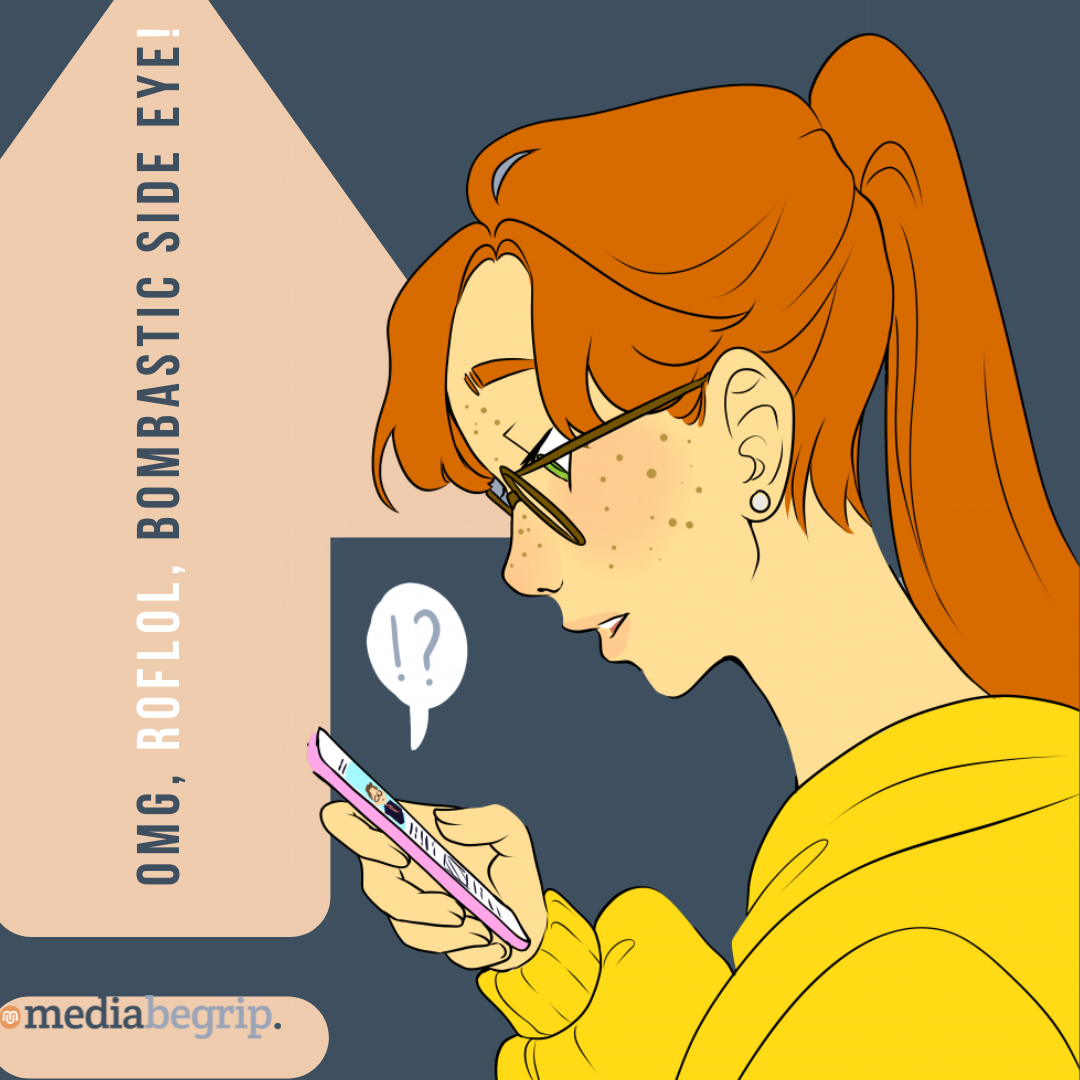 Melles media
Nu in de media: Excuses prinses Kate voor bewerkte foto: 'Ik experimenteer soms met Photoshop'
Kate Middleton heeft gereageerd op de ophef die is ontstaan na het publiceren van een met Photoshop bewerkte foto van haarzelf en haar kinderen. "Ik experimenteer af en toe met het bewerken van foto's. Sorry voor de verwarring."
Via verschillende nieuwsberichten heeft prinses Kate laten weten dat er geen kwade bedoelingen zaten achter het verspreiden van de foto, ze gaf zelfs toe dat het een foutje was. Toch maken veel nieuwsmediazich boos over de bewerkte foto.
Zijn de zorgen die geuit worden over prinses Kate terecht of onterecht? Wat vinden jullie?
Bron: RTLnieuws.nl
https://www.rtlnieuws.nl/nieuws/buitenland/artikel/5439490/foto-koningshuis-groot-brittanie-wales-kate
'Beetje bewerkt’ - Mag dat? (1/3)
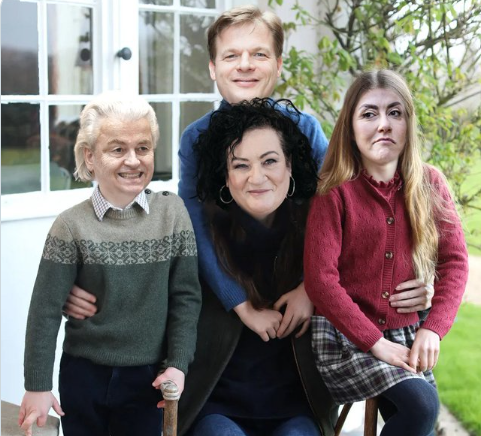 Vanaf het eerste moment dat er afbeeldingen gemaakt worden wordt de werkelijkheid bewerkt. Op een oud schilderij van een belangrijk persoon werd van alles aangepast tijdens het schilderen. 

Dit werd gedaan om het verhaal achter de persoon te vertellen. De waarheid was minder belangrijk dan het verhaal.

Tegenwoordig past iedereen dingen aan op foto's, zelfs de prinses van Engeland doet het. De één past wat kleuren aan of knipt delen van de foto weg. De ander gaat veel verder door rimpels weg te werken of zichzelf slanker te maken.

Opdracht
Maak tweetallen en neem de tabel van de volgende dia over. Bespreek waarom jullie vinden dat er op het genoemde platform wel of geen bewerkte foto's geplaatst mogen worden. Vul enkel ja of nee in achter het platform.
'Beetje bewerkt’ - Mag dat? (2/3)
'Beetje bewerkt’ - Mag dat? (3/3)
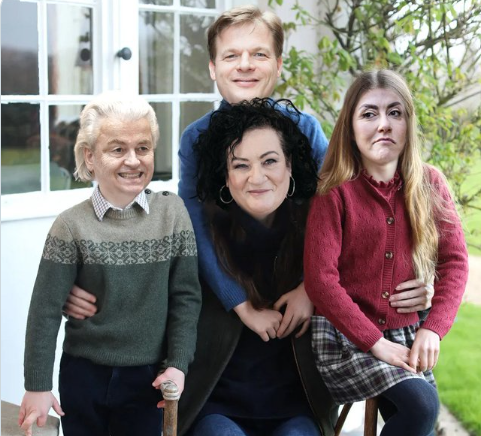 Teken onderstaande tabel op het digibord /whiteboard. Tel de aantallen ja en nee van de klas bij elkaar op. 

Bespreek klassikaal de resultaten. Waarom mag de ene media wel bewerkte foto's bevatten en andere media niet? Waarom mogen de genoemde media bewerkte of juist alleen onbewerkte foto's bevatten?
Recht op echt! (1/3)
Journalistieke foto's, foto's die afgebeeld zijn bij nieuwsberichten, moeten waarheidsgetrouw zijn. Ze mogen dus niet nep zijn.

Voor het gebruik van foto's bij nieuwsberichten zijn dan ook regels opgesteld. Hierin staan afspraken dat een foto bijvoorbeeld wel bijgesneden mag worden, maar dat er niks aan de foto toegevoegd of weggehaald mag worden.

Deze afspraken zijn gemaakt, zodat nieuwslezers vertrouwen kunnen hebben in nieuwsmedia. Als iedereen bewerkte foto's gaat plaatsen rijst al snel de vraag “Is dit wel betrouwbare informatie?”

Door de komst van AI zijn de spelregels nog moeilijker geworden. Door AI zijn echt en nep bijna niet meer van elkaar te onderscheiden en kunnen er razendsnel duizenden afbeeldingen gemaakt worden. Hierdoor  wordt het nog belangrijker dat het duidelijk is of een afbeelding bewerkt of gegenereerd is.
Recht op echt! (2/3)
Er wordt online nog flink gediscussieerd hoe er met bewerkte afbeeldingen omgegaan moet worden. 

Aan de ene kant wordt er geroepen dat de media verantwoordelijk zijn en aan strikte regels moeten voldoen. Organisaties zijn al bezig om keurmerken te ontwikkelen en met moderators het internet af te struinen om afbeeldingen te bestempelen met dit keurmerk. De andere kant vindt dit grote onzin en vindt dat lezers / kijkers slim genoeg zijn om te bepalen wat juist is of niet. Twee interessante voorbeelden:
Wikipedia: Alle lezers kunnen artikelen bewerken. Hierdoor komt er ook foute informatie voor, maar deze wordt vaak snel ontdekt en verbeterd door de community. 
X: Bij berichten kunnen Community Notes komen. X-gebruikers kunnen een notitie toevoegen aan een bericht van een ander. Bijvoorbeeld dat iets niet klopt. Zodra meerdere gebruikers dezelfde notities toevoegen worden deze vastgeplakt aan het bericht.
Recht op echt! (3/3)
Opdracht:
Maak in tweetallen een plan hoe om te gaan met bewerkte of AI gegenereerde afbeeldingen. Beschrijf jullie plan op een half A4-tje.

Enkele vragen die jullie op weg kunnen helpen:
Hoe zouden we om moeten gaan met bewerkte foto's? Moet er een keurmerk voor komen? Moeten mensen beter leren hoe ze dit kunnen herkennen?
Wat zijn voor- en nadelen van jullie oplossing?
Wie moet zich houden aan jullie oplossing? Enkel (online) kranten of ook het weekblad van de lokale sportvereniging?
Wat gebeurt er bij een overtreding?
Is er een onderscheid tussen bewerkte afbeeldingen of door AI gegenereerde afbeeldingen? Wordt er anders omgegaan met grote of kleine aanpassingen?
Wat mag er wel en niet met afbeeldingen in jullie plan?
Hoe werkt jullie plan?
Onderdeel Burgerschap
Iedere week een opdracht om te werken aan de doelen van Burgerschap! De opdracht sluit aan bij de les van Mediabegrip.
De beste selfie
Bijna iedereen die iets plaatst op social media heeft weleens een foto aangepast. Dit vinden wij inmiddels normaal, maar is dat wel zo?

Bespreek klassikaal:
Heb jij weleens een foto bewerkt? En heb je deze ook ergens (online) gebruikt?
Waarom heb je dit gedaan?
Zijn er nadelige gevolgen aan al deze bewerkte foto's die het leven mooier doen lijken?
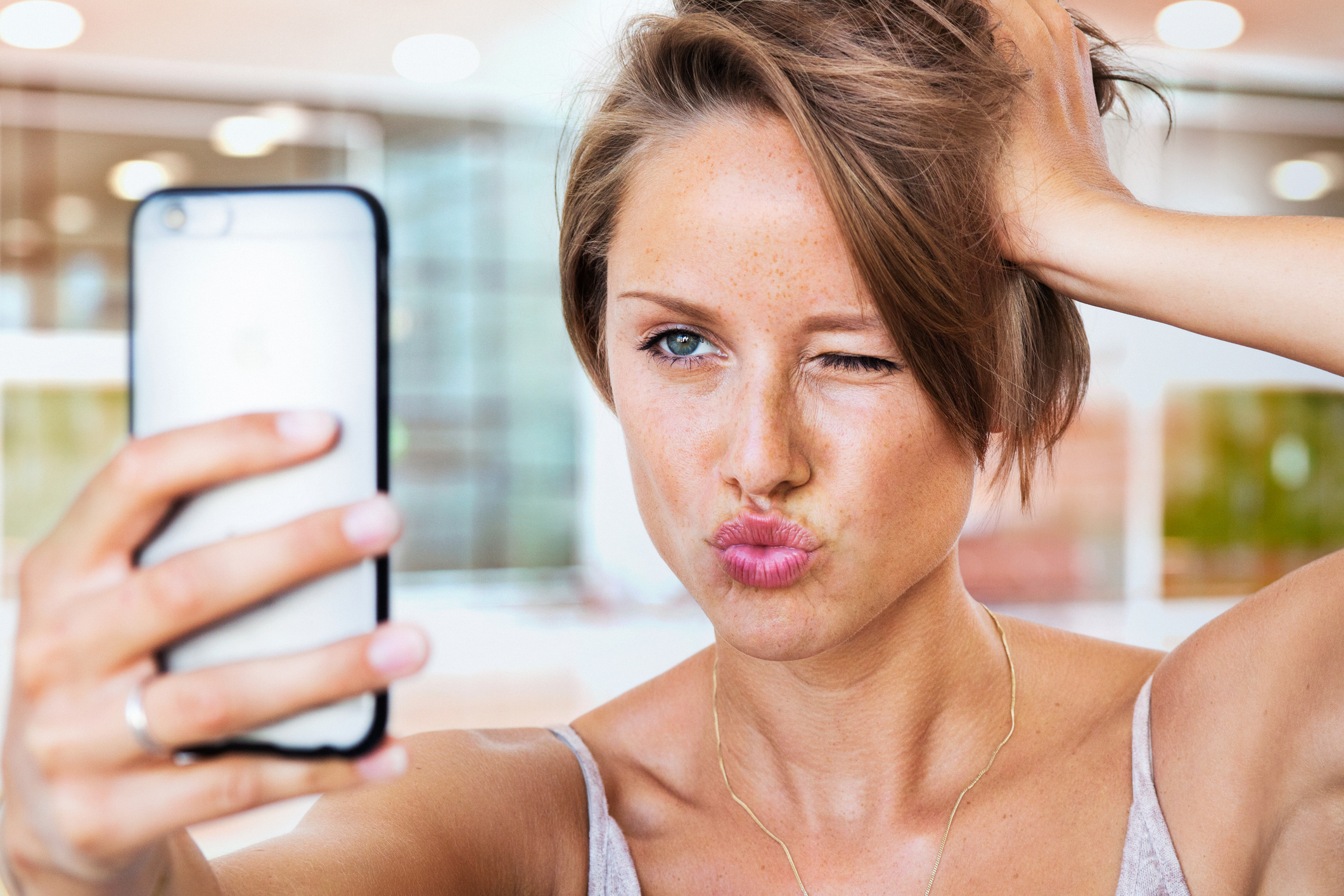